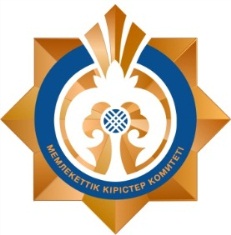 ТРАНСПОРТНЫЙ НАЛОГ В РК
(легковые автомобили)
СРОК 
УПЛАТЫ
СУММА 
НАЛОГА (2017 г.)
ОБЪЕМ ДВС 
(куб. см)
МАРКА АВТОМОБИЛЯ
ПРИМЕЧАНИЕ
Toyota Rav 4
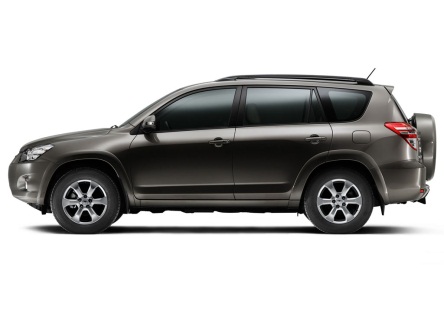 Для автомобилей  с объемом ДВС свыше 3000 куб. см ввезенных, произведенных (изготовленных или собранных) в РК после 31.12.13 г., сумма налога будет составлять:
10 307
2 000
Toyota Highlander
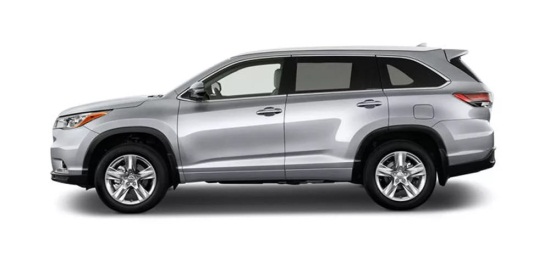 106 474
3 500
ежегодно, 
до 31 декабря
Toyota LC Prado
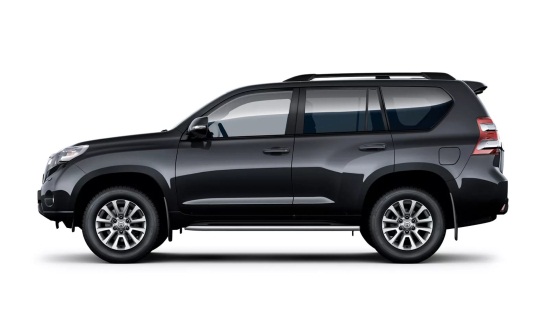 153 254
4 000
Toyota LC 200
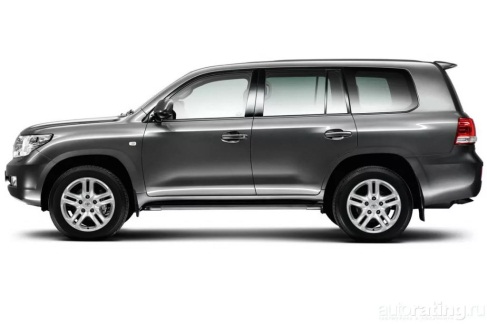 299 170
4 600
269 673
Уважаемые налогоплательщики, просим обратить внимание, что с 2016 года налог на транспортные средства физических лиц уплачивается по месту жительства собственника транспортного средства
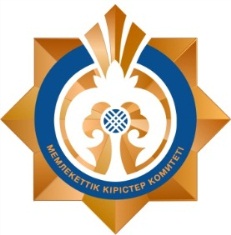 ТРАНСПОРТНЫЙ НАЛОГ В РК
(легковые автомобили)
СРОК 
УПЛАТЫ
СУММА 
НАЛОГА (2017 г.)
ОБЪЕМ ДВС 
(куб. см)
МАРКА АВТОМОБИЛЯ
ПРИМЕЧАНИЕ
Для автомобилей  с объемом ДВС свыше 3000 куб. см ввезенных, произведенных (изготовленных или собранных) в РК после 31.12.13 г., сумма налога будет составлять:
Lexus NX 300h
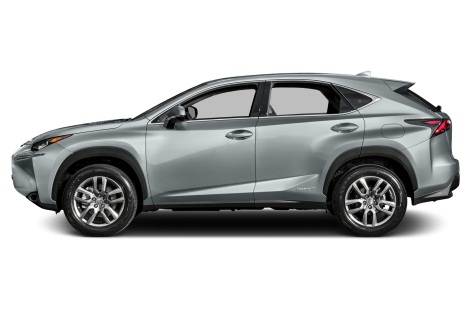 2 500
17 114
Lexus RX 350
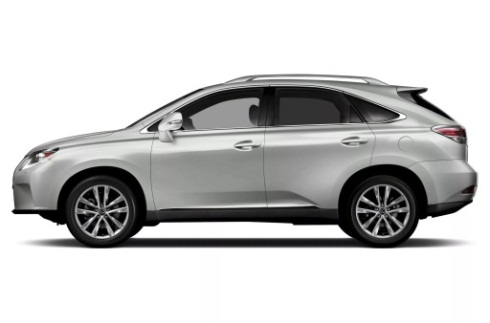 106 474
3 500
37 535
ежегодно, 
до 31 декабря
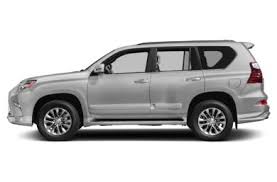 Lexus GX 460
299 170
4 600
269 673
Lexus LX 570
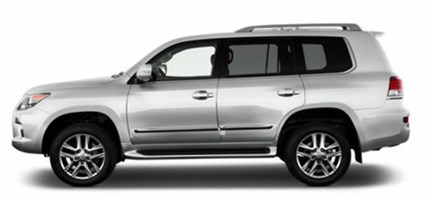 458 700
5 700
277 373
Уважаемые налогоплательщики, просим обратить внимание, что с 2016 года налог на транспортные средства физических лиц уплачивается по месту жительства собственника транспортного средства
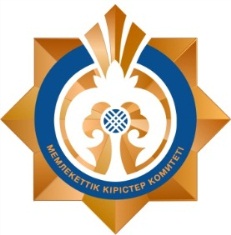 ТРАНСПОРТНЫЙ НАЛОГ В РК
(легковые автомобили)
СРОК 
УПЛАТЫ
СУММА 
НАЛОГА (2017 г.)
ОБЪЕМ ДВС 
(куб. см)
МАРКА АВТОМОБИЛЯ
ПРИМЕЧАНИЕ
Для автомобилей  с объемом ДВС свыше 3000 куб. см ввезенных, произведенных (изготовленных или собранных) в РК после 31.12.13 г., сумма налога будет составлять:
Mitsubishi ASX
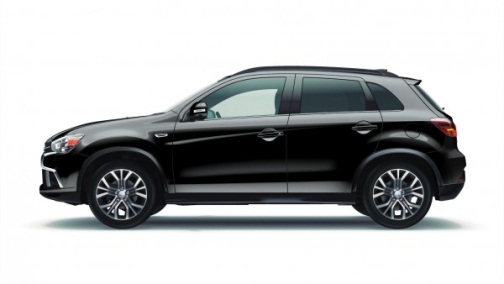 8 907
1 800
Mitsubishi Outlander
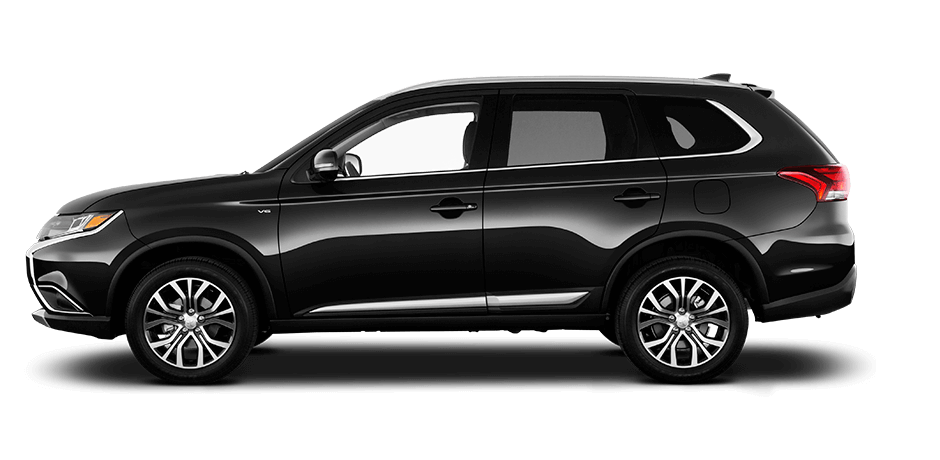 10 307
2 000
ежегодно, 
до 31 декабря
Mitsubishi L200
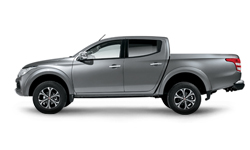 17 114
2 500
Mitsubishi Pajero
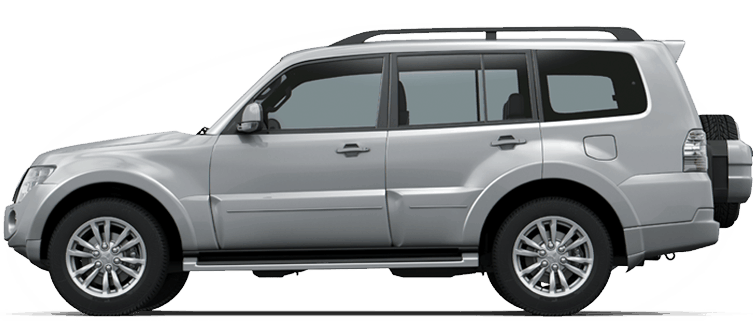 3 800
39 635
151 854
Уважаемые налогоплательщики, просим обратить внимание, что с 2016 года налог на транспортные средства физических лиц уплачивается по месту жительства собственника транспортного средства
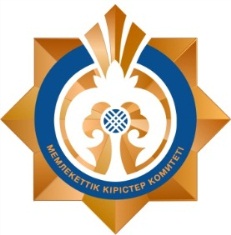 ТРАНСПОРТНЫЙ НАЛОГ В РК
(легковые автомобили)
СРОК 
УПЛАТЫ
СУММА 
НАЛОГА (2017 г.)
ОБЪЕМ ДВС 
(куб. см)
МАРКА АВТОМОБИЛЯ
ПРИМЕЧАНИЕ
Для автомобилей  с объемом ДВС свыше 3000 куб. см ввезенных, произведенных (изготовленных или собранных) в РК после 31.12.13 г., сумма налога будет составлять:
LR Evoque
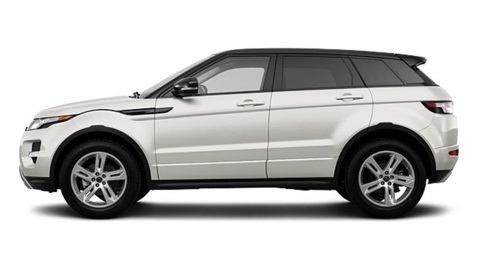 10 307
2 000
LR Range Rover Sport
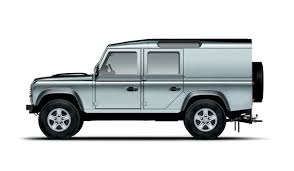 16 414
2 400
ежегодно, 
до 31 декабря
LR Defender
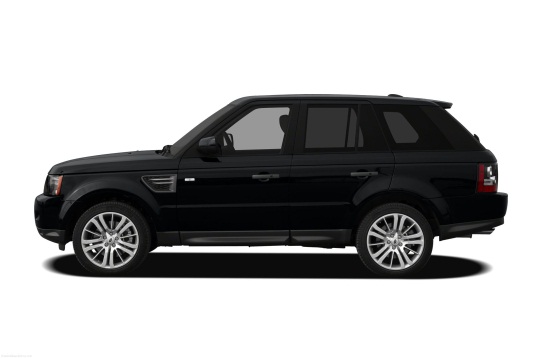 23 921
3 000
LR Range Rover
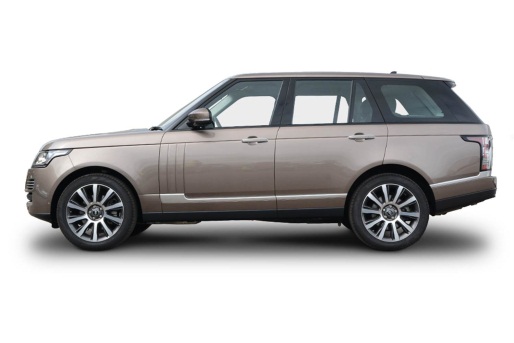 301 970
5 000
272 473
Уважаемые налогоплательщики, просим обратить внимание, что с 2016 года налог на транспортные средства физических лиц уплачивается по месту жительства собственника транспортного средства
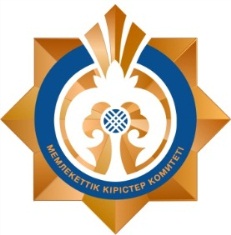 ТРАНСПОРТНЫЙ НАЛОГ В РК
(легковые автомобили)
СРОК 
УПЛАТЫ
СУММА 
НАЛОГА (2017 г.)
ОБЪЕМ ДВС 
(куб. см)
МАРКА АВТОМОБИЛЯ
ПРИМЕЧАНИЕ
Для автомобилей  с объемом ДВС свыше 3000 куб. см ввезенных, произведенных (изготовленных или собранных) в РК после 31.12.13 г., сумма налога будет составлять:
BMW X3
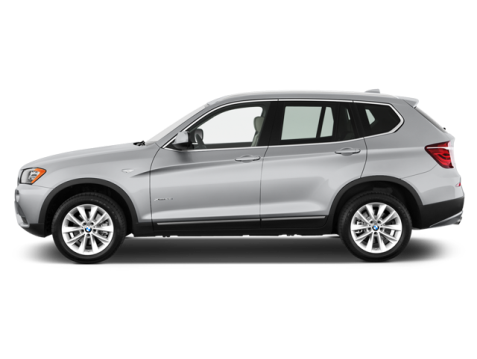 10 307
2 000
BMW X4
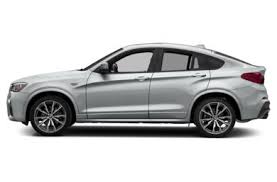 10 307
2 000
ежегодно, 
до 31 декабря
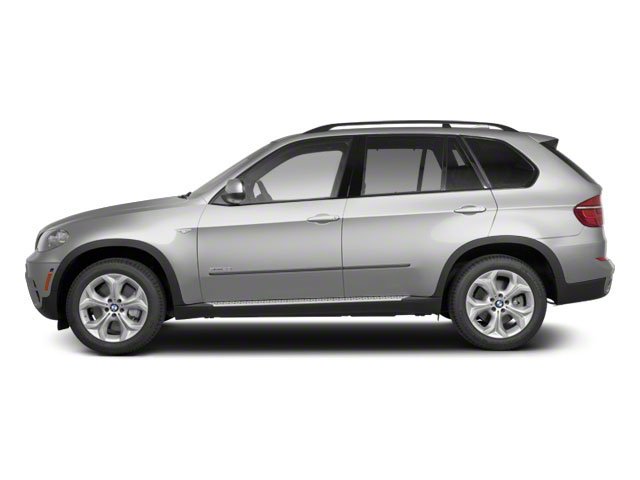 BMW X5
106 474
37 535
3 500
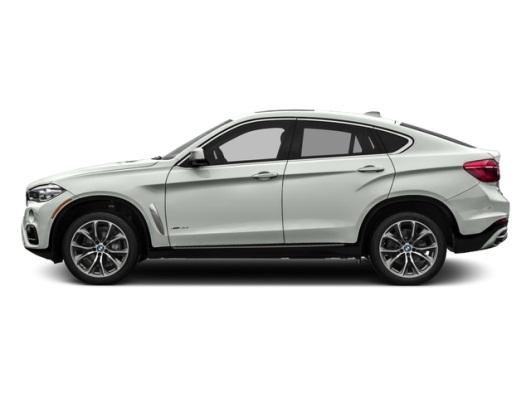 BMW X6
4 400
268 273
297 770
Уважаемые налогоплательщики, просим обратить внимание, что с 2016 года налог на транспортные средства физических лиц уплачивается по месту жительства собственника транспортного средства
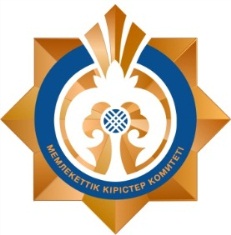 ТРАНСПОРТНЫЙ НАЛОГ В РК
(легковые автомобили)
СРОК 
УПЛАТЫ
СУММА 
НАЛОГА (2017 г.)
ОБЪЕМ ДВС 
(куб. см)
МАРКА АВТОМОБИЛЯ
ПРИМЕЧАНИЕ
Skoda Fabia
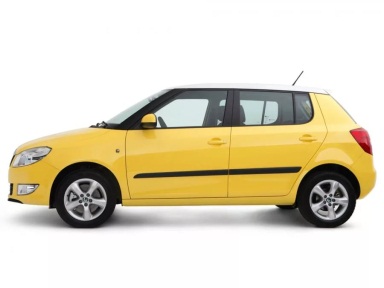 4 538
1 200
Skoda Rapid
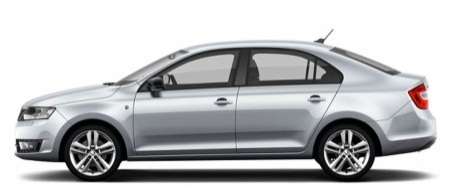 7 507
1 600
ежегодно, 
до 31 декабря
Skoda Octavia
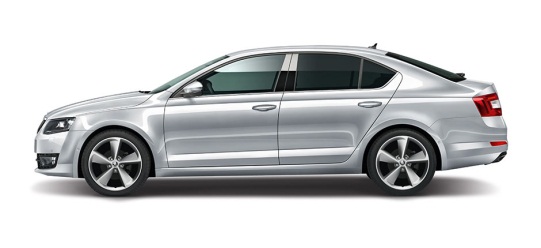 8 907
1 800
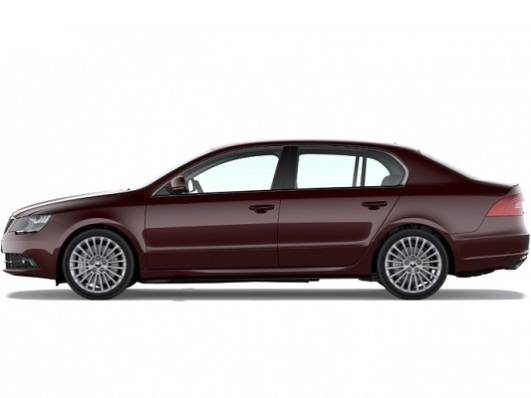 Skoda Superb
2 000
10 307
Уважаемые налогоплательщики, просим обратить внимание, что с 2016 года налог на транспортные средства физических лиц уплачивается по месту жительства собственника транспортного средства
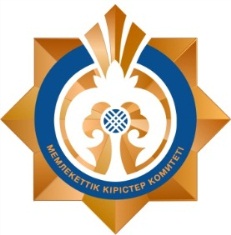 ТРАНСПОРТНЫЙ НАЛОГ В РК
(легковые автомобили)
СРОК 
УПЛАТЫ
СУММА 
НАЛОГА (2017 г.)
ОБЪЕМ ДВС 
(куб. см)
МАРКА АВТОМОБИЛЯ
ПРИМЕЧАНИЕ
Для автомобилей  с объемом ДВС свыше 3000 куб. см ввезенных, произведенных (изготовленных или собранных) в РК после 31.12.13 г., сумма налога будет составлять:
Lexus IS 250
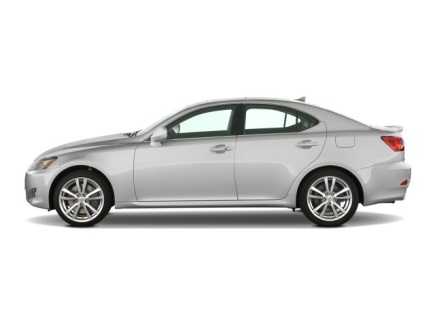 2 500
17 114
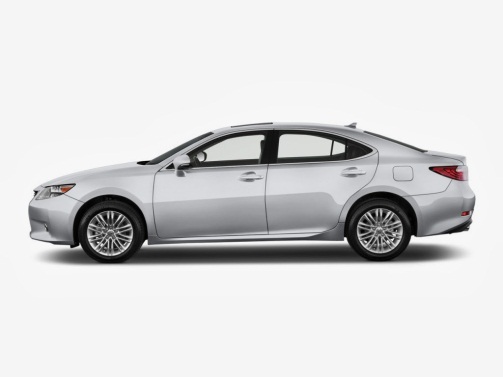 Lexus ES 300h
2 500
17 114
ежегодно, 
до 31 декабря
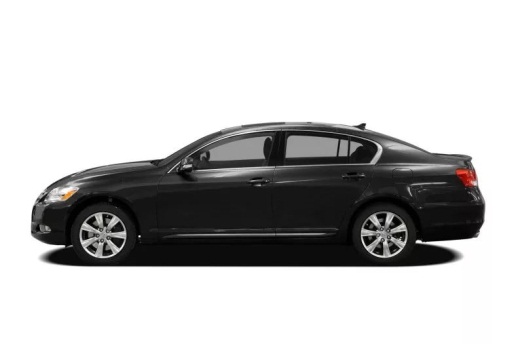 Lexus GS 350
106 474
3 500
37 535
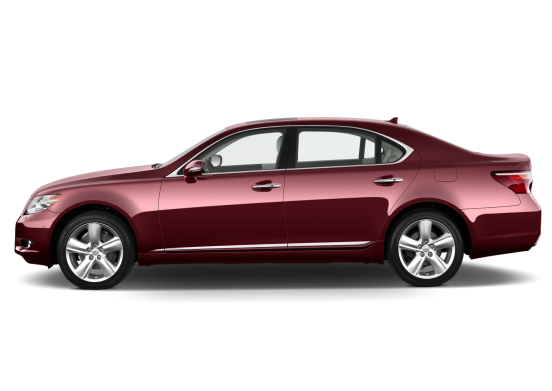 Lexus LS 460
299 170
4 600
269 673
Уважаемые налогоплательщики, просим обратить внимание, что с 2016 года налог на транспортные средства физических лиц уплачивается по месту жительства собственника транспортного средства
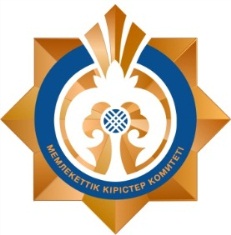 ТРАНСПОРТНЫЙ НАЛОГ В РК
(легковые автомобили)
СРОК 
УПЛАТЫ
СУММА 
НАЛОГА (2017 г.)
ОБЪЕМ ДВС 
(куб. см)
МАРКА АВТОМОБИЛЯ
ПРИМЕЧАНИЕ
Для автомобилей  с объемом ДВС свыше 3000 куб. см ввезенных, произведенных (изготовленных или собранных) в РК после 31.12.13 г., сумма налога будет составлять:
BMW 116
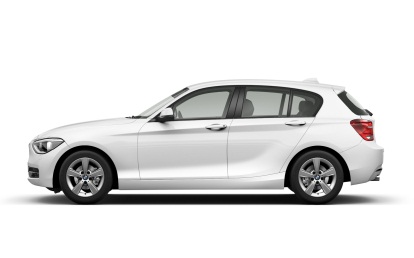 7 507
1 600
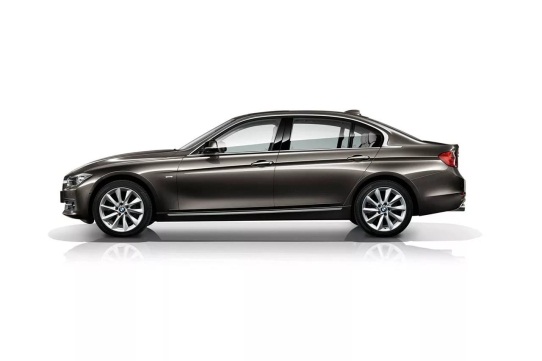 BMW 320
10 307
2 000
ежегодно, 
до 31 декабря
BMW 530
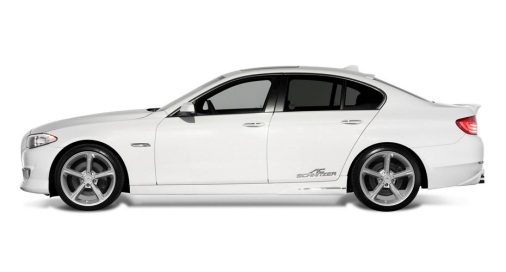 23 921
3 000
BMW 750i
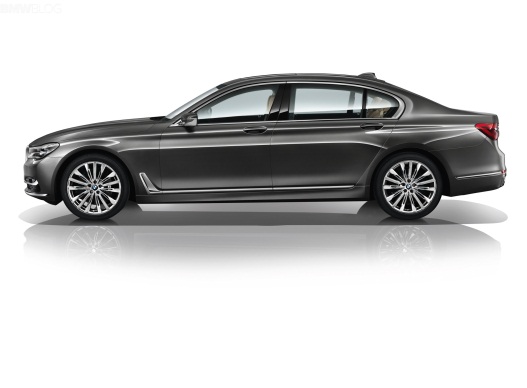 4 400
268 273
297 770
Уважаемые налогоплательщики, просим обратить внимание, что с 2016 года налог на транспортные средства физических лиц уплачивается по месту жительства собственника транспортного средства
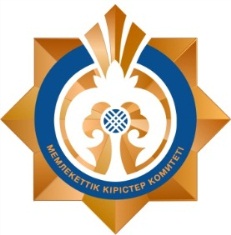 ТРАНСПОРТНЫЙ НАЛОГ В РК
(легковые автомобили)
СРОК 
УПЛАТЫ
СУММА 
НАЛОГА (2017 г.)
ОБЪЕМ ДВС 
(куб. см)
МАРКА АВТОМОБИЛЯ
ПРИМЕЧАНИЕ
Для автомобилей  с объемом ДВС свыше 3000 куб. см ввезенных, произведенных (изготовленных или собранных) в РК после 31.12.13 г., сумма налога будет составлять:
MB A-class
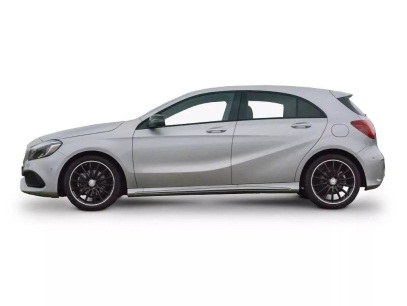 7 507
1 600
MB C-class
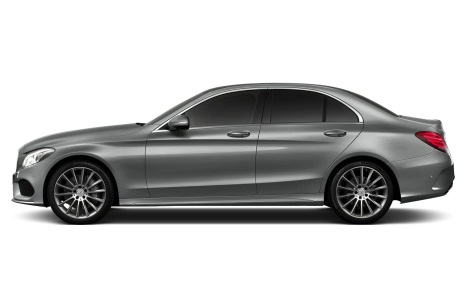 10 307
2 000
ежегодно, 
до 31 декабря
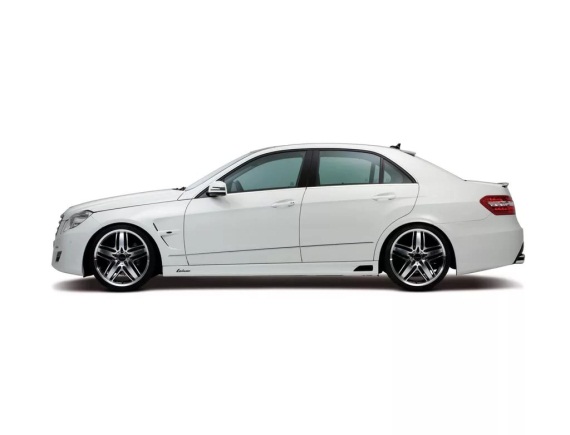 MB E-class
23 921
3 000
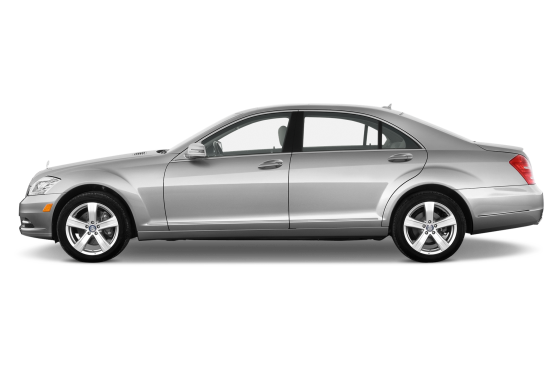 MB S-class
457 300
5 500
275 973
Уважаемые налогоплательщики, просим обратить внимание, что с 2016 года налог на транспортные средства физических лиц уплачивается по месту жительства собственника транспортного средства
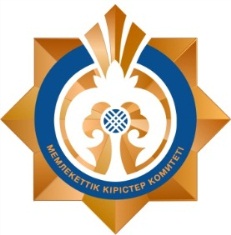 ТРАНСПОРТНЫЙ НАЛОГ В РК
(легковые автомобили)
СРОК 
УПЛАТЫ
СУММА 
НАЛОГА (2017 г.)
ОБЪЕМ ДВС 
(куб. см)
МАРКА АВТОМОБИЛЯ
ПРИМЕЧАНИЕ
Для автомобилей  с объемом ДВС свыше 3000 куб. см ввезенных, произведенных (изготовленных или собранных) в РК после 31.12.13 г., сумма налога будет составлять:
Chevrolet Aveo
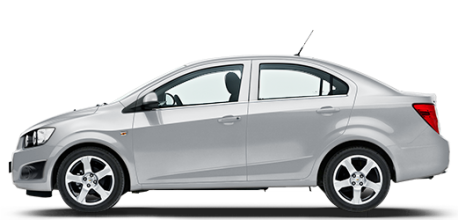 7 507
1 600
Chevrolet Cruze
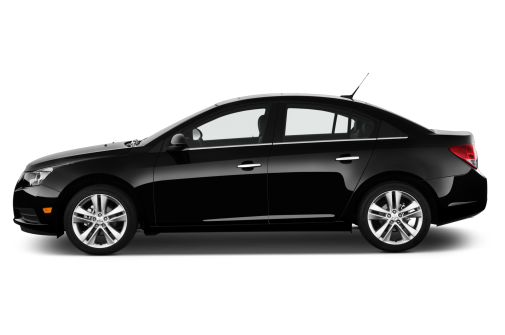 8 907
1 800
ежегодно, 
до 31 декабря
Chevrolet Malibu
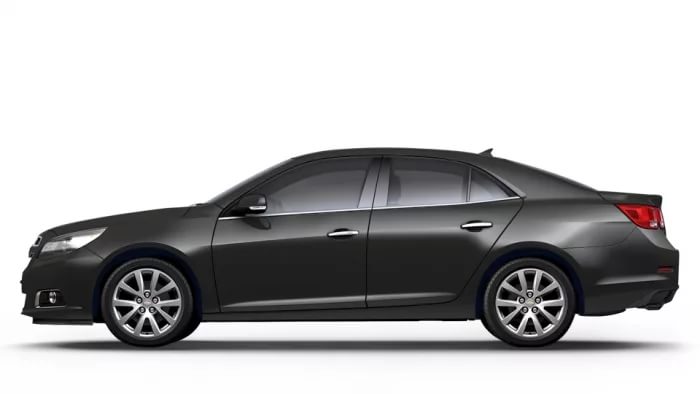 16 414
2 400
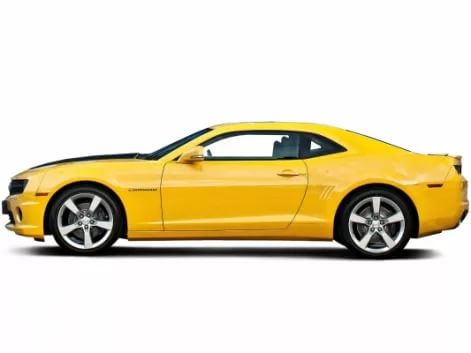 Chevrolet Camaro
3 600
38 235
150 454
Уважаемые налогоплательщики, просим обратить внимание, что с 2016 года налог на транспортные средства физических лиц уплачивается по месту жительства собственника транспортного средства
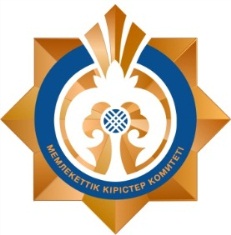 ТРАНСПОРТНЫЙ НАЛОГ В РК
(легковые автомобили)
СРОК 
УПЛАТЫ
СУММА 
НАЛОГА (2017 г.)
ОБЪЕМ ДВС 
(куб. см)
МАРКА АВТОМОБИЛЯ
ПРИМЕЧАНИЕ
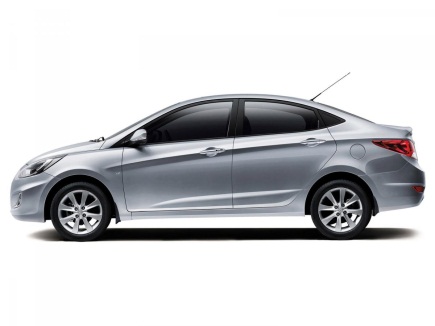 Hyundai Accent
1 600
7 507
Hyundai Elantra
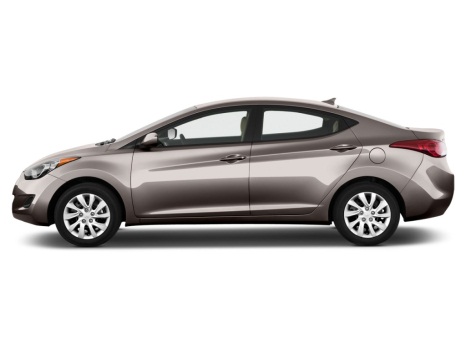 10 307
2 000
ежегодно, 
до 31 декабря
Hyundai Sonata
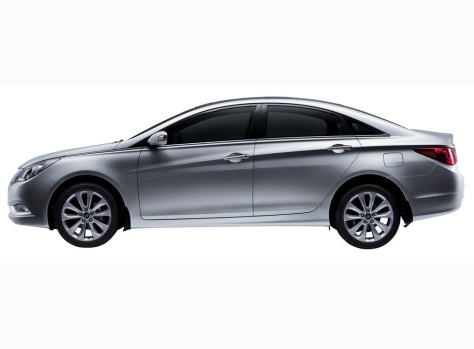 16 414
2 400
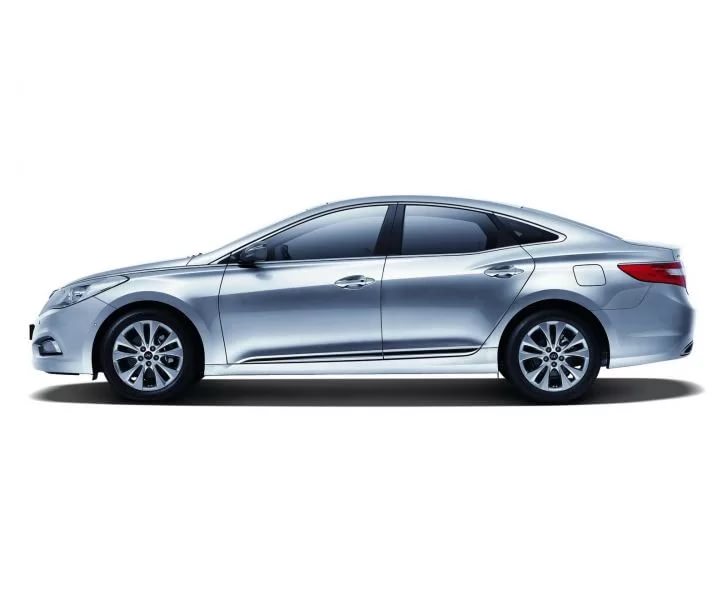 Hyundai Grandeur
3 000
23 921
Уважаемые налогоплательщики, просим обратить внимание, что с 2016 года налог на транспортные средства физических лиц уплачивается по месту жительства собственника транспортного средства
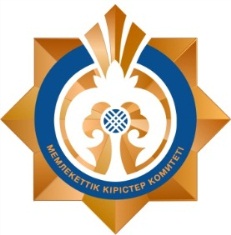 ТРАНСПОРТНЫЙ НАЛОГ В РК
(легковые автомобили)
СРОК 
УПЛАТЫ
СУММА 
НАЛОГА (2017 г.)
ОБЪЕМ ДВС 
(куб. см)
МАРКА АВТОМОБИЛЯ
ПРИМЕЧАНИЕ
Для автомобилей  с объемом ДВС свыше 3000 куб. см ввезенных, произведенных (изготовленных или собранных) в РК после 31.12.13 г., сумма налога будет составлять:
Toyota Yaris
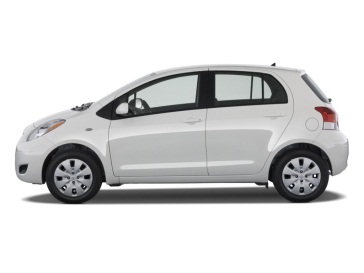 1 500
4 538
Toyota Corolla
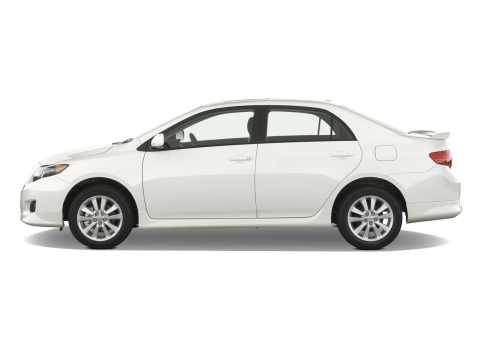 1 800
8 907
ежегодно, 
до 31 декабря
Toyota Camry
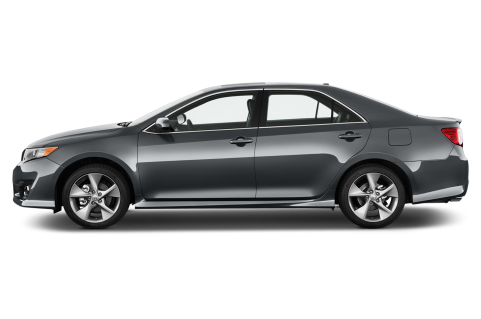 2 500
17 114
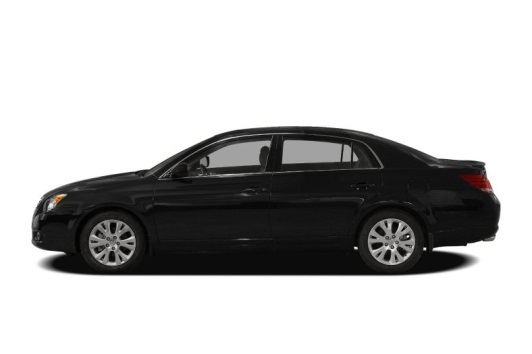 Toyota Avalon
3 500
37 535
106 474
Уважаемые налогоплательщики, просим обратить внимание, что с 2016 года налог на транспортные средства физических лиц уплачивается по месту жительства собственника транспортного средства
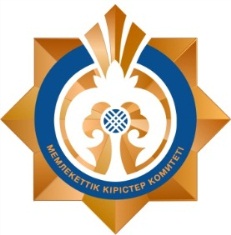 ТРАНСПОРТНЫЙ НАЛОГ В РК
(легковые автомобили)
СРОК 
УПЛАТЫ
СУММА 
НАЛОГА (2017 г.)
ОБЪЕМ ДВС 
(куб. см)
МАРКА АВТОМОБИЛЯ
ПРИМЕЧАНИЕ
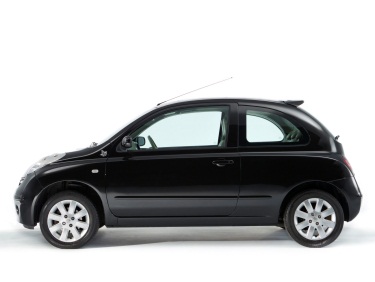 Nissan Micra
4 538
1 200
Nissan Almera
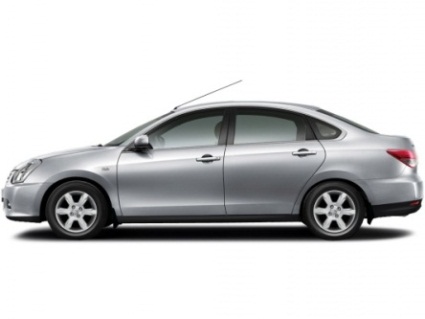 7 507
1 600
ежегодно, 
до 31 декабря
Nissan Sentra
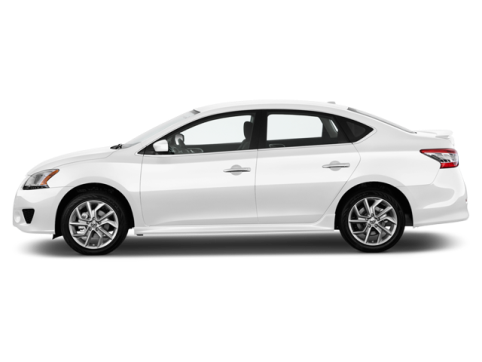 8 907
1 800
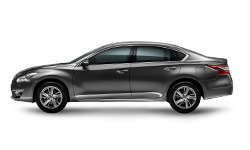 Nissan Teana
2 500
17 114
Уважаемые налогоплательщики, просим обратить внимание, что с 2016 года налог на транспортные средства физических лиц уплачивается по месту жительства собственника транспортного средства
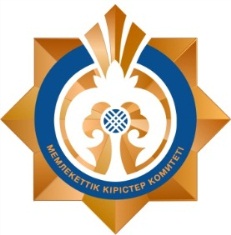 ТРАНСПОРТНЫЙ НАЛОГ В РК
(легковые автомобили)
СРОК 
УПЛАТЫ
СУММА 
НАЛОГА (2017 г.)
ОБЪЕМ ДВС 
(куб. см)
МАРКА АВТОМОБИЛЯ
ПРИМЕЧАНИЕ
Для автомобилей  с объемом ДВС свыше 3000 куб. см ввезенных, произведенных (изготовленных или собранных) в РК после 31.12.13 г., сумма налога будет составлять:
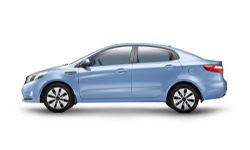 Kia Rio
1 600
7 507
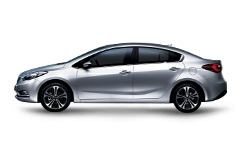 Kia Cerato
2 000
10 307
ежегодно, 
до 31 декабря
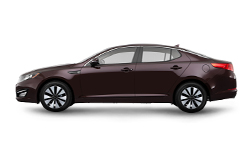 Kia Optima
2 400
16 414
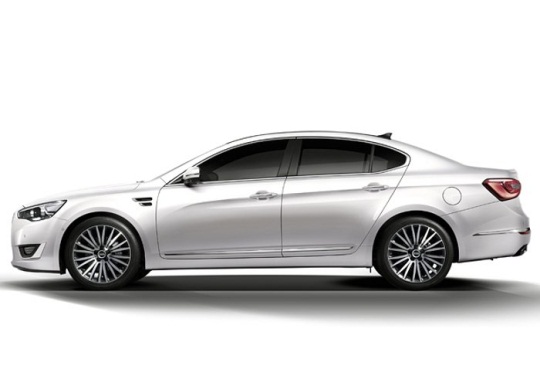 Kia Cadenza
106 474
3 500
37 535
Уважаемые налогоплательщики, просим обратить внимание, что с 2016 года налог на транспортные средства физических лиц уплачивается по месту жительства собственника транспортного средства
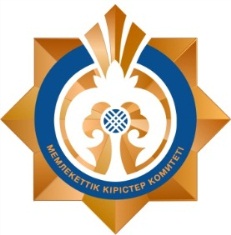 ТРАНСПОРТНЫЙ НАЛОГ В РК
(легковые автомобили)
СРОК 
УПЛАТЫ
СУММА 
НАЛОГА (2017 г.)
ОБЪЕМ ДВС 
(куб. см)
МАРКА АВТОМОБИЛЯ
ПРИМЕЧАНИЕ
Lada Granta
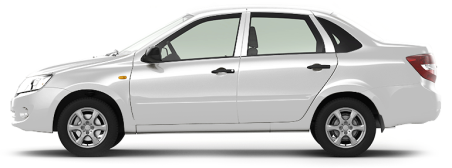 Lada Priora
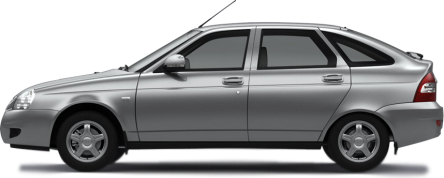 ежегодно, 
до 31 декабря
1 600
7 507
Lada Largus
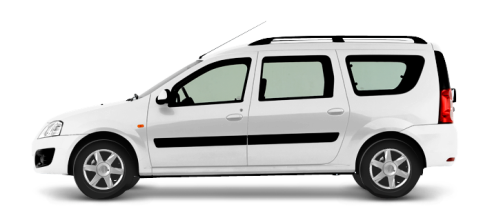 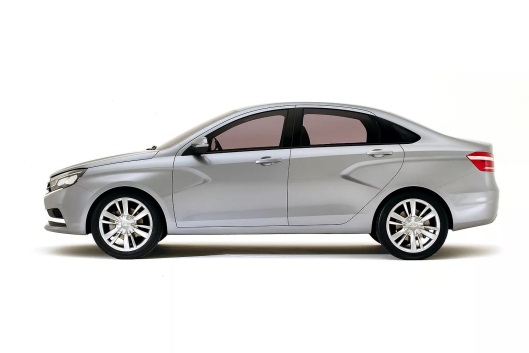 Lada Vesta
Уважаемые налогоплательщики, просим обратить внимание, что с 2016 года налог на транспортные средства физических лиц уплачивается по месту жительства собственника транспортного средства
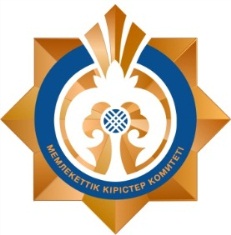 ТРАНСПОРТНЫЙ НАЛОГ В РК
(легковые автомобили)
СРОК 
УПЛАТЫ
СУММА 
НАЛОГА (2017 г.)
ОБЪЕМ ДВС 
(куб. см)
МАРКА АВТОМОБИЛЯ
ПРИМЕЧАНИЕ
Ravon R2
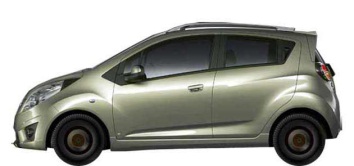 1 200
Ravon R3
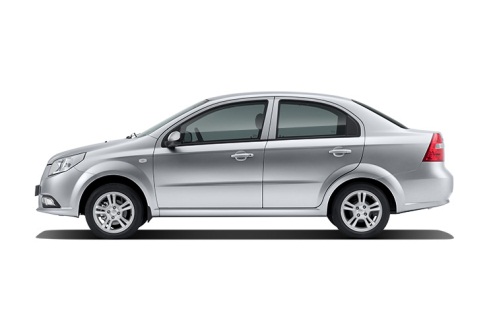 1 500
ежегодно, 
до 31 декабря
4 538
Ravon R4
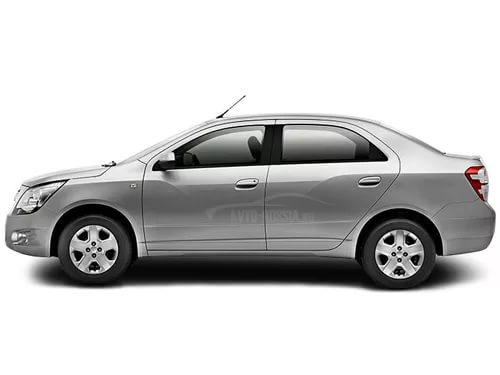 1 500
Ravon Gentra
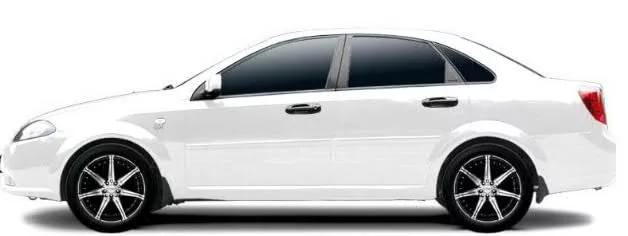 1 500
Уважаемые налогоплательщики, просим обратить внимание, что с 2016 года налог на транспортные средства физических лиц уплачивается по месту жительства собственника транспортного средства
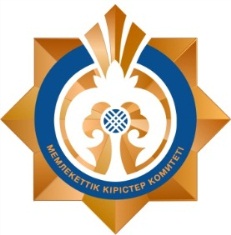 ТРАНСПОРТНЫЙ НАЛОГ В РК
(легковые автомобили)
СРОК 
УПЛАТЫ
СУММА 
НАЛОГА (2017 г.)
ОБЪЕМ ДВС 
(куб. см)
МАРКА АВТОМОБИЛЯ
ПРИМЕЧАНИЕ
Для автомобилей  с объемом ДВС свыше 3000 куб. см ввезенных, произведенных (изготовленных или собранных) в РК после 31.12.13 г., сумма налога будет составлять:
VW Polo
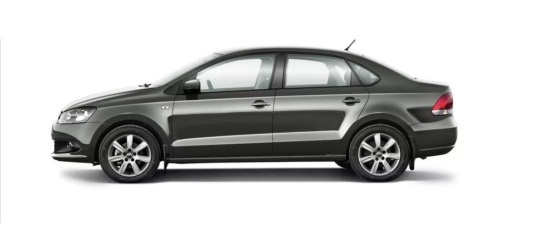 1 400
4 538
VW Jetta
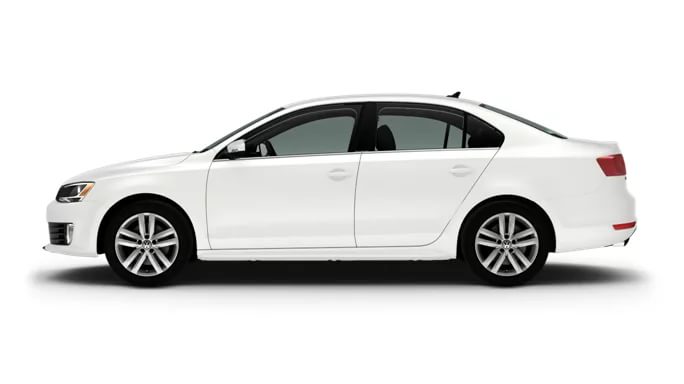 1 600
7 507
ежегодно, 
до 31 декабря
VW Passat
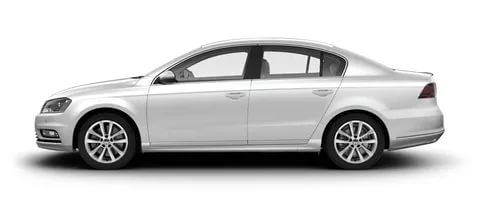 2 000
10 307
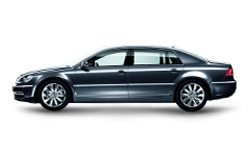 VW Phaeton
297 370
4 200
266 873
Уважаемые налогоплательщики, просим обратить внимание, что с 2016 года налог на транспортные средства физических лиц уплачивается по месту жительства собственника транспортного средства